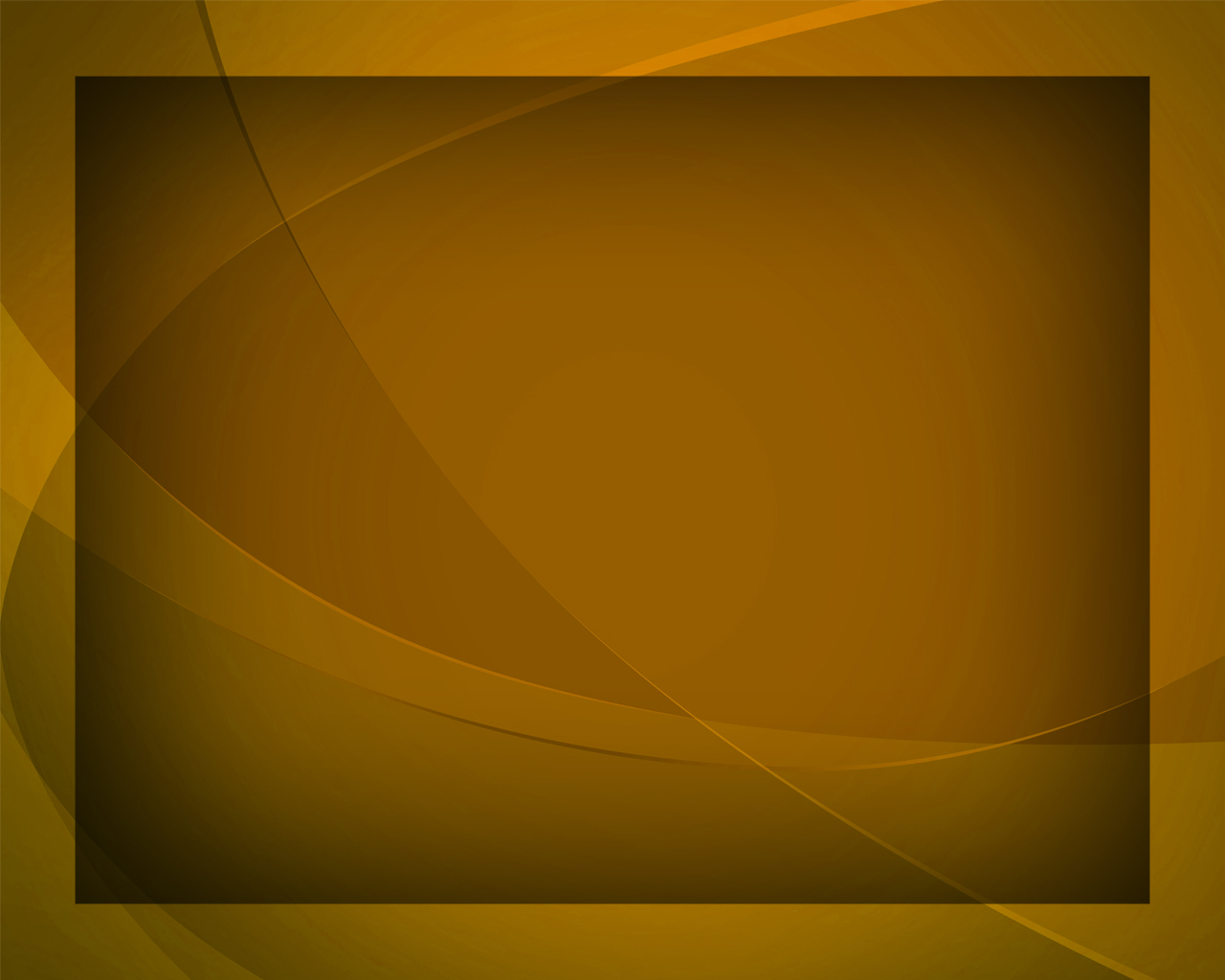 Наш Царь грядёт
Гимны надежды №288
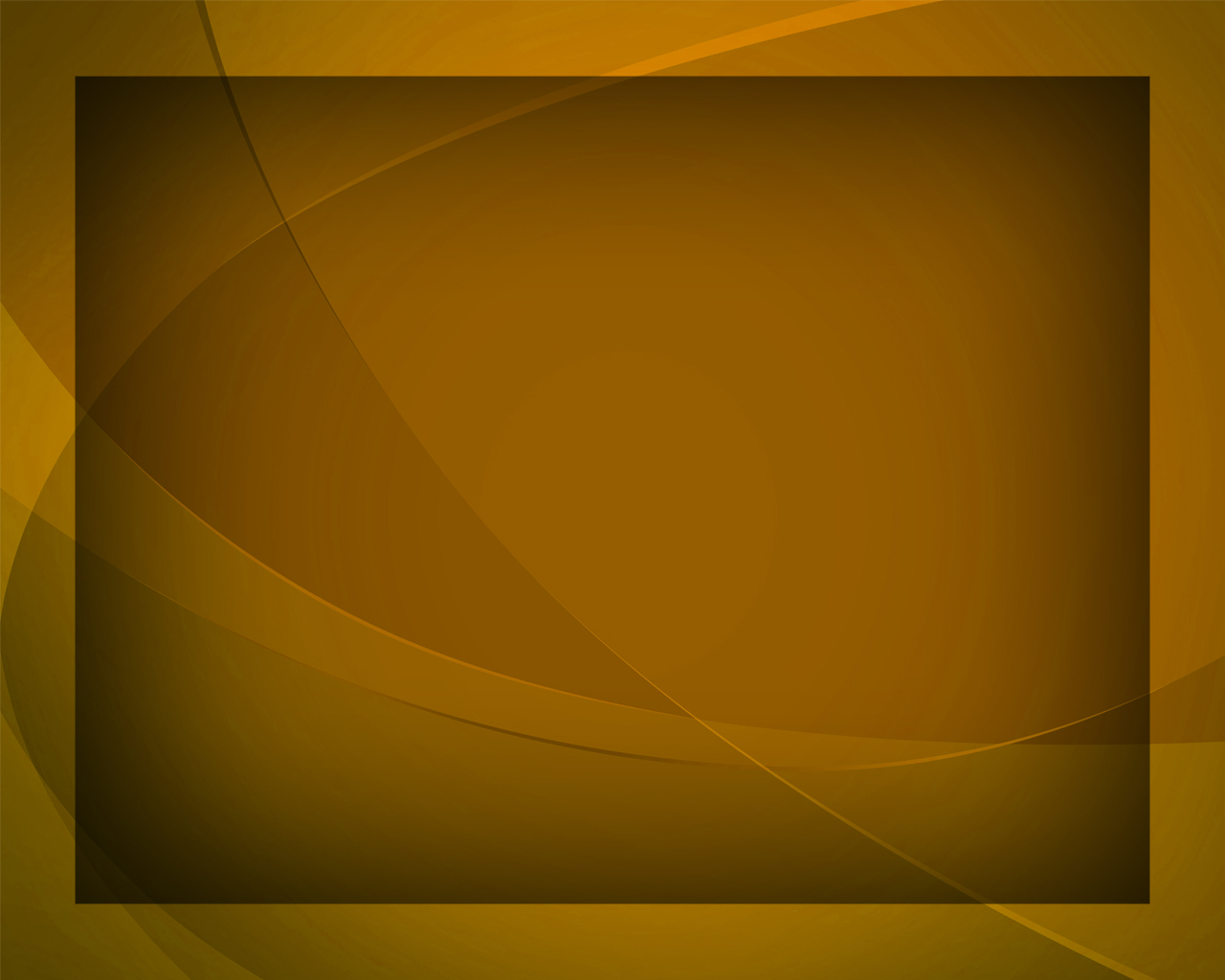 Наш Царь грядёт, когда рассвет 
Позолотит холмы,
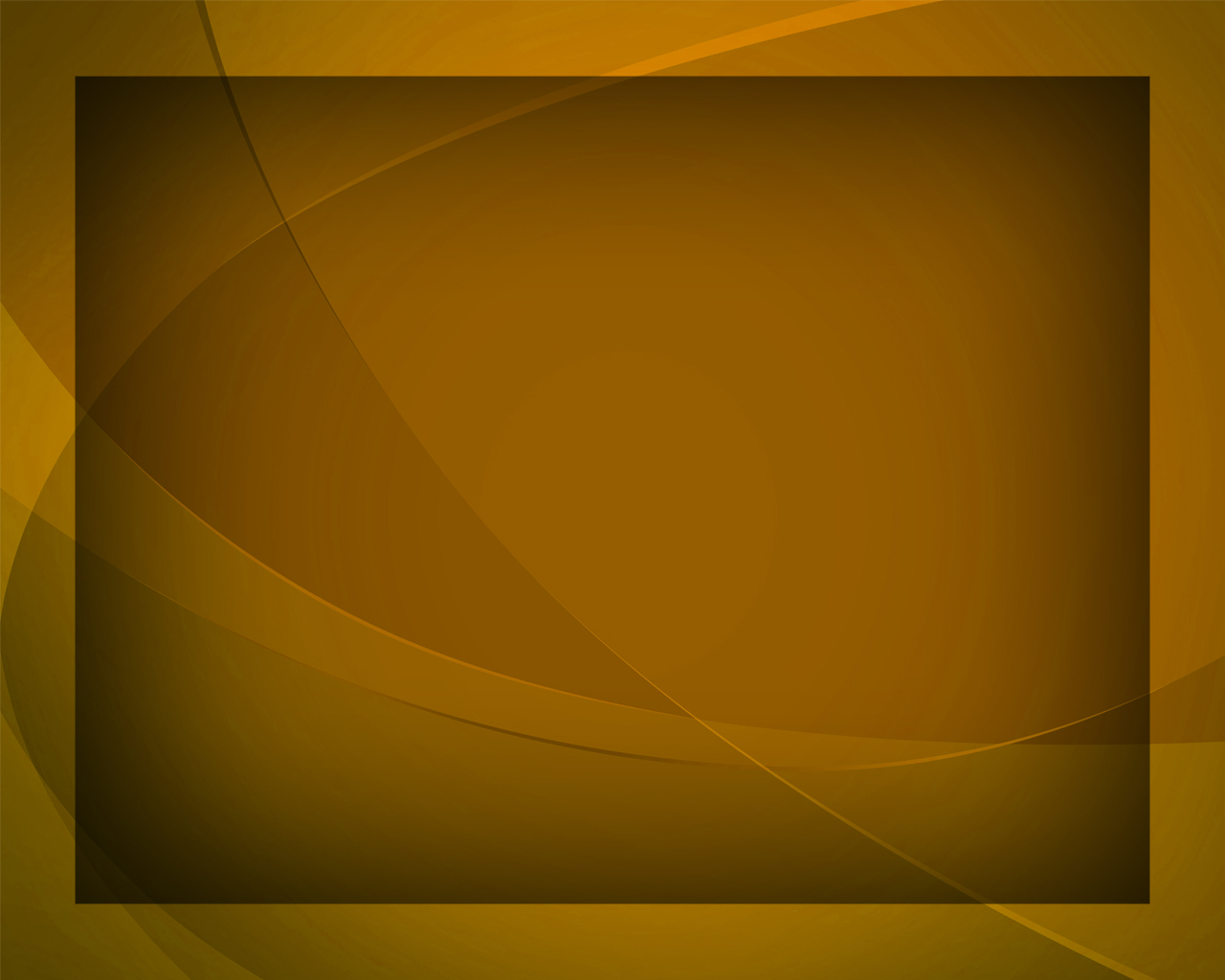 Земля проснётся, чтобы петь 
Песнь 
мира и хвалы.
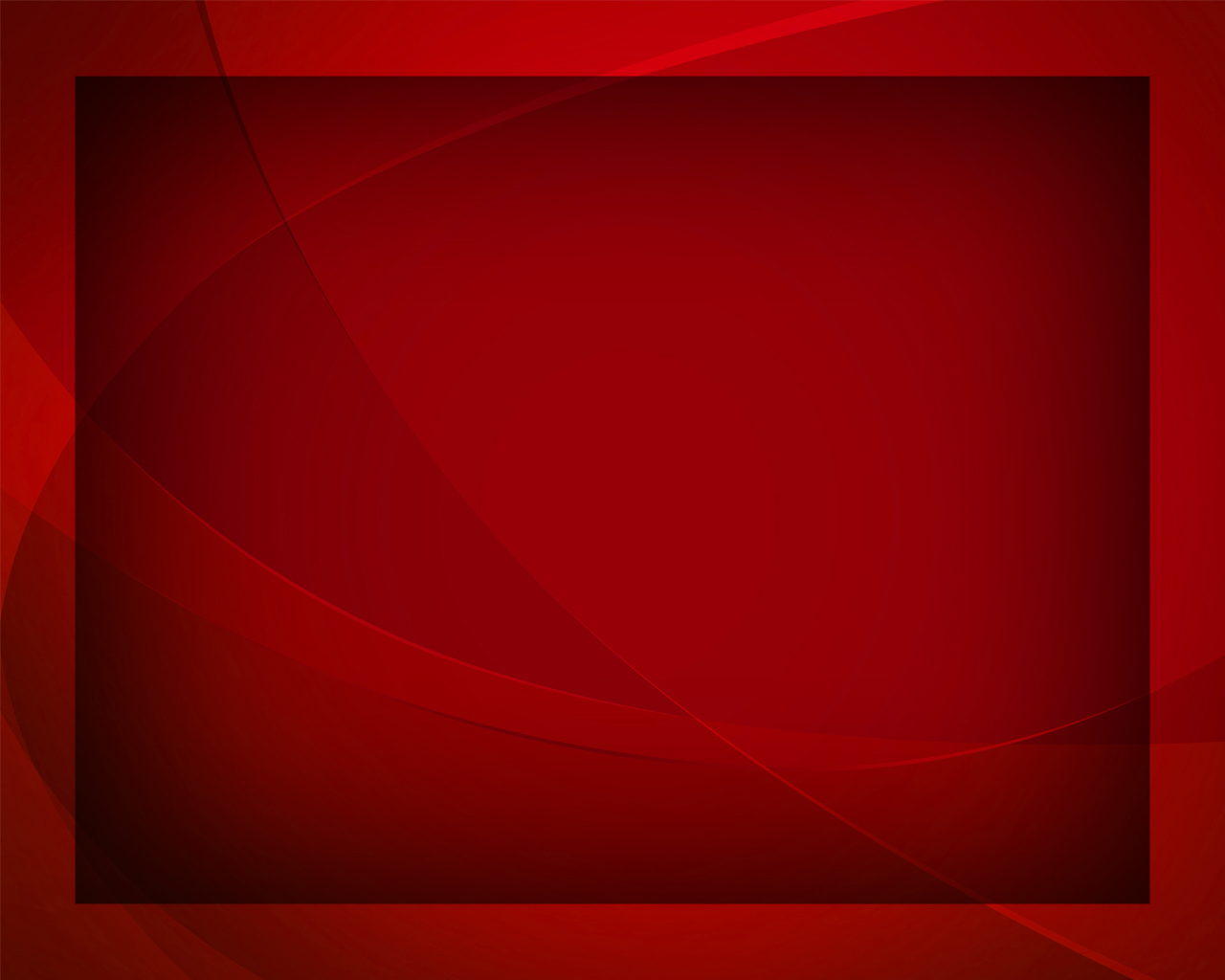 И стар, и млад 
на сей земле 
Обречены страдать -
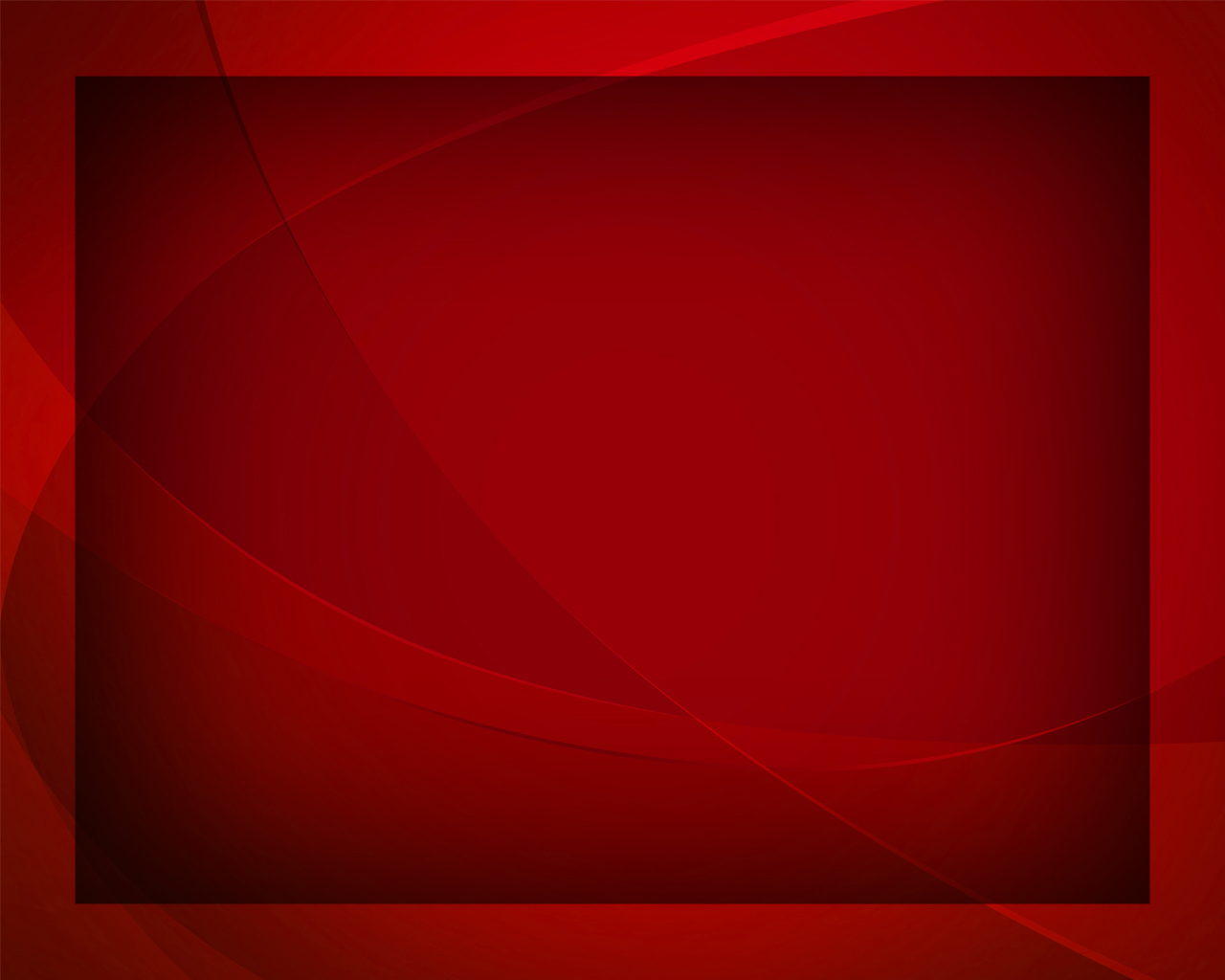 Наш Царь грядёт избавить всех 
И славой увенчать.
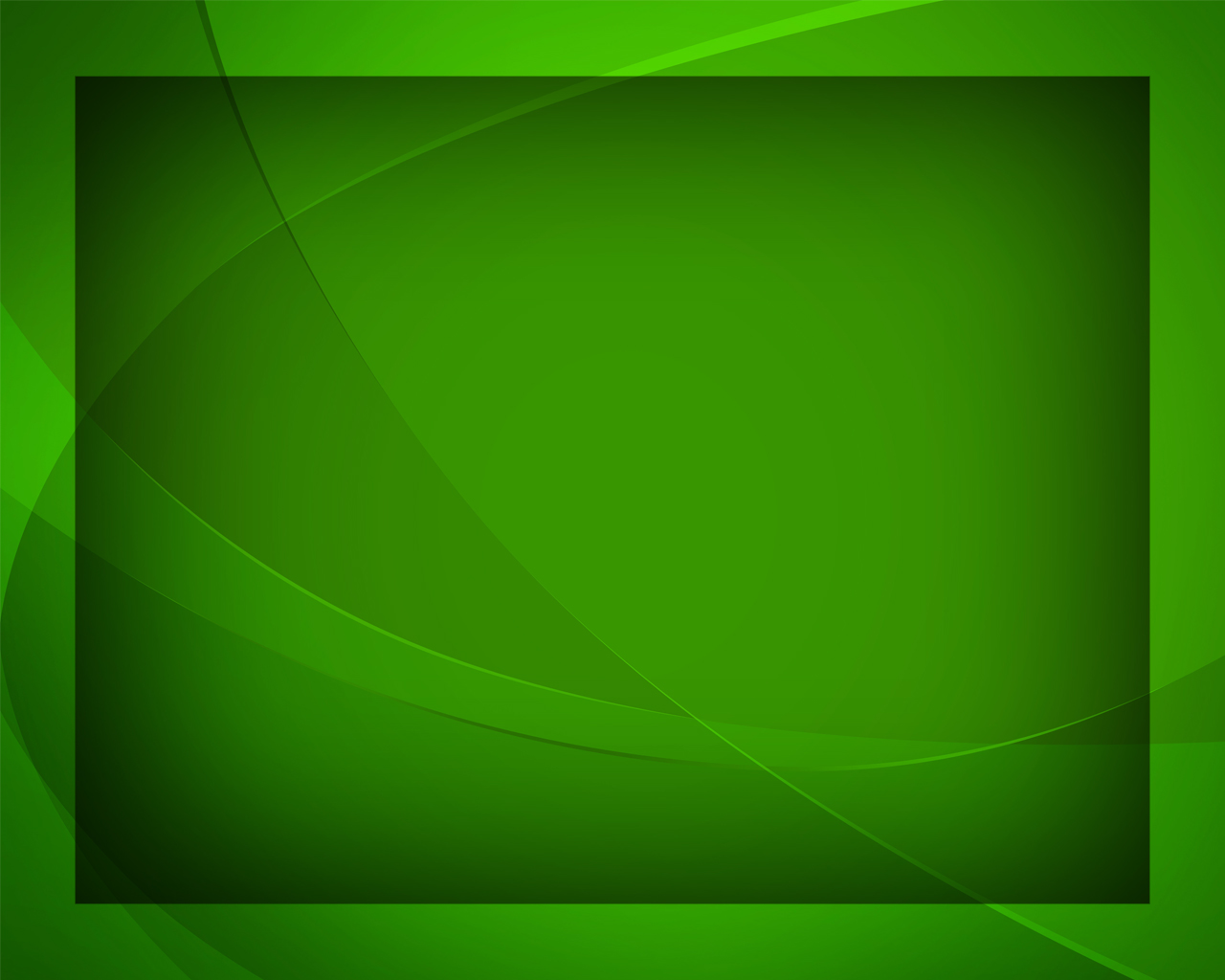 О, ярче утренней зари 
Победе той гореть
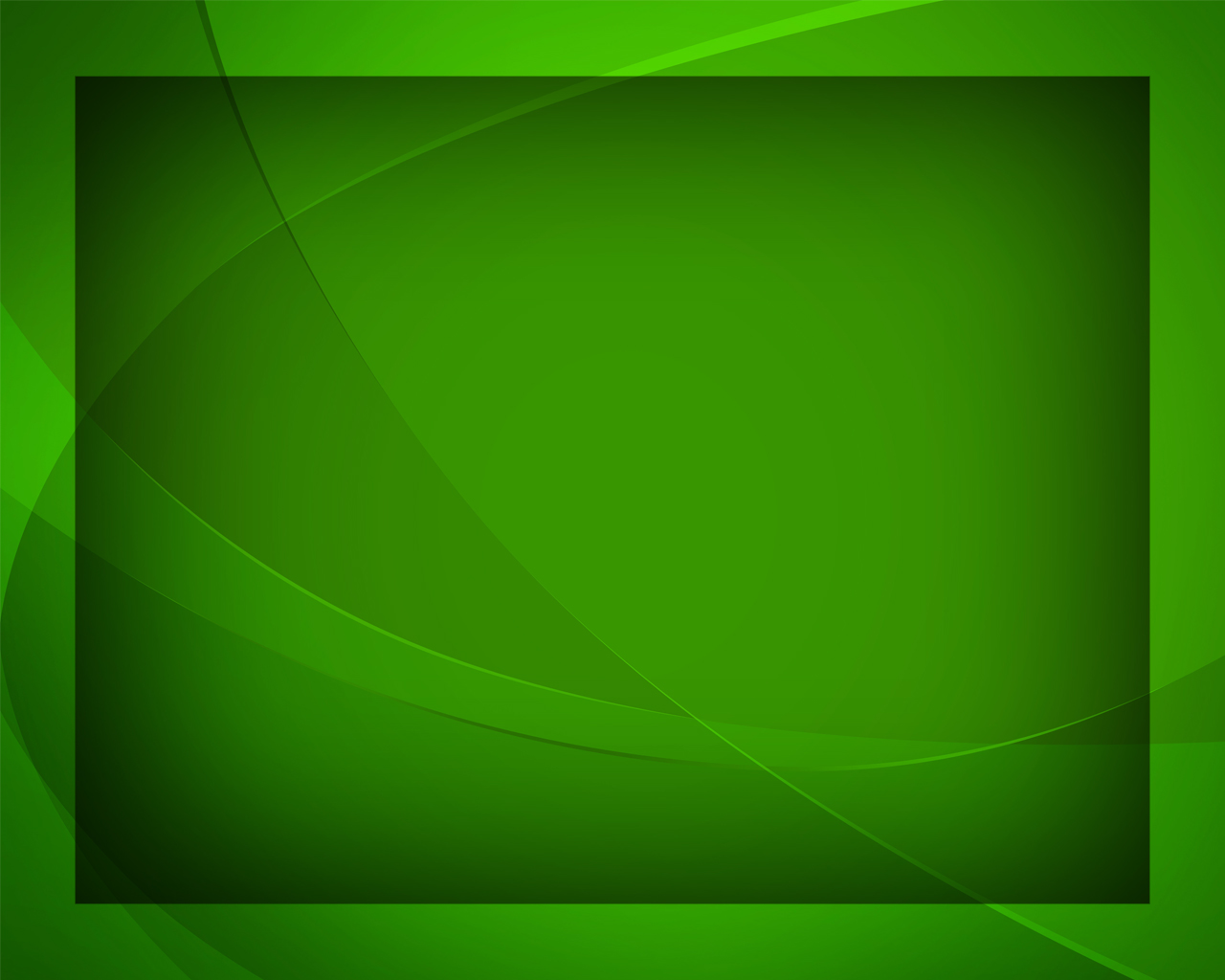 Наш Исцелитель -Царь грядёт 
Все слёзы отереть.
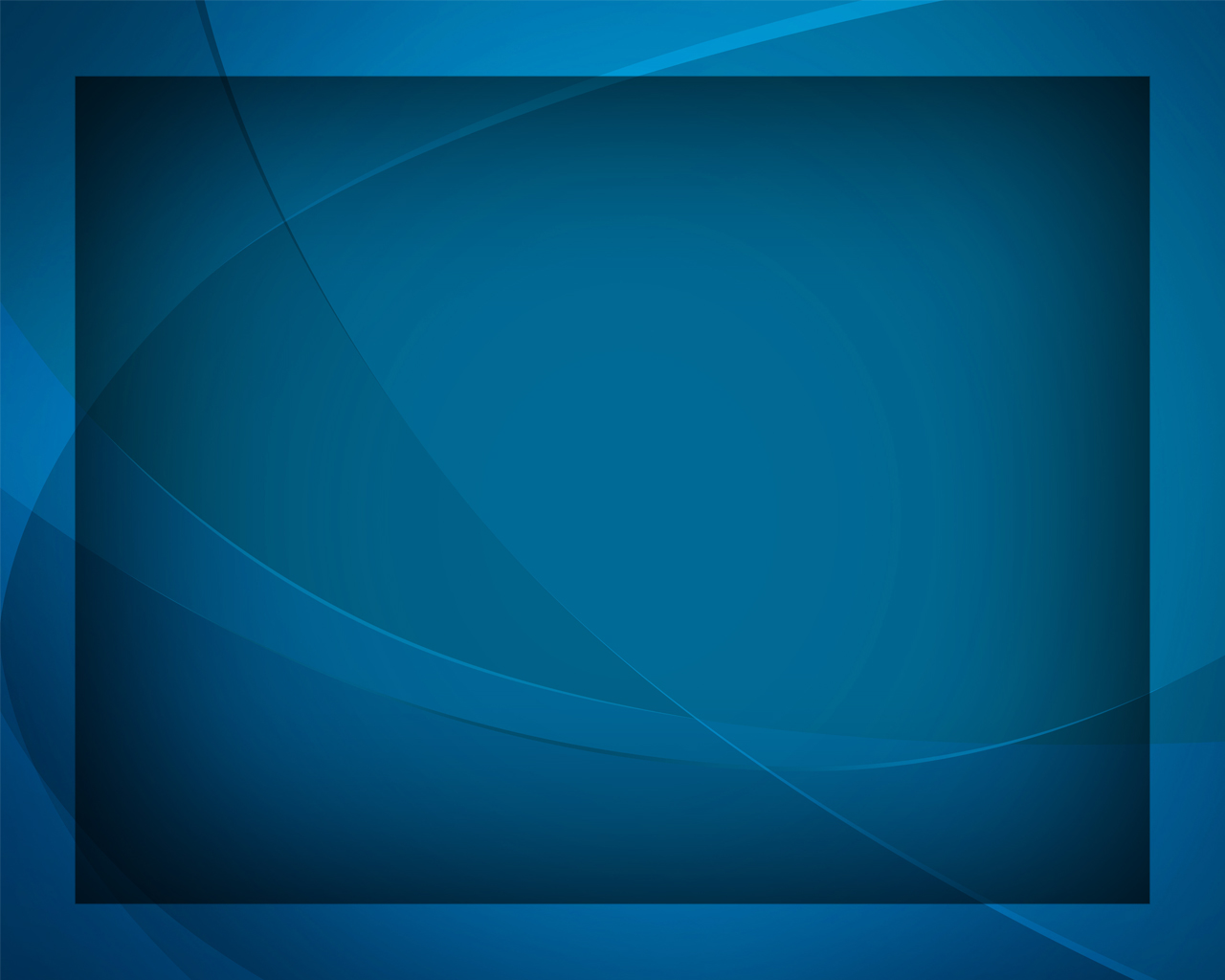 Унылой крепости могил 
Не удержать святых
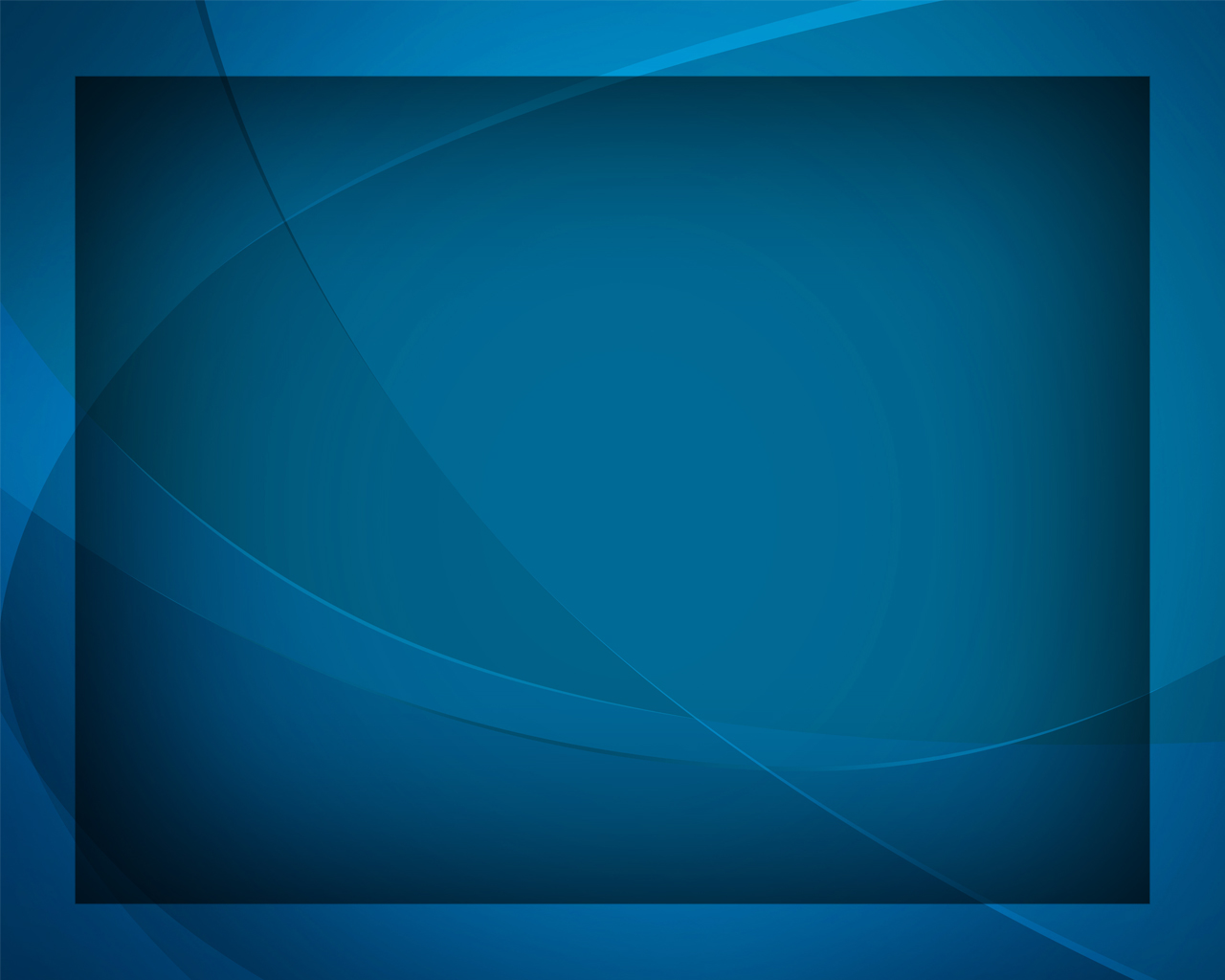 Господь, даруя
 свет и жизнь, 
Грядёт 
избавить их.
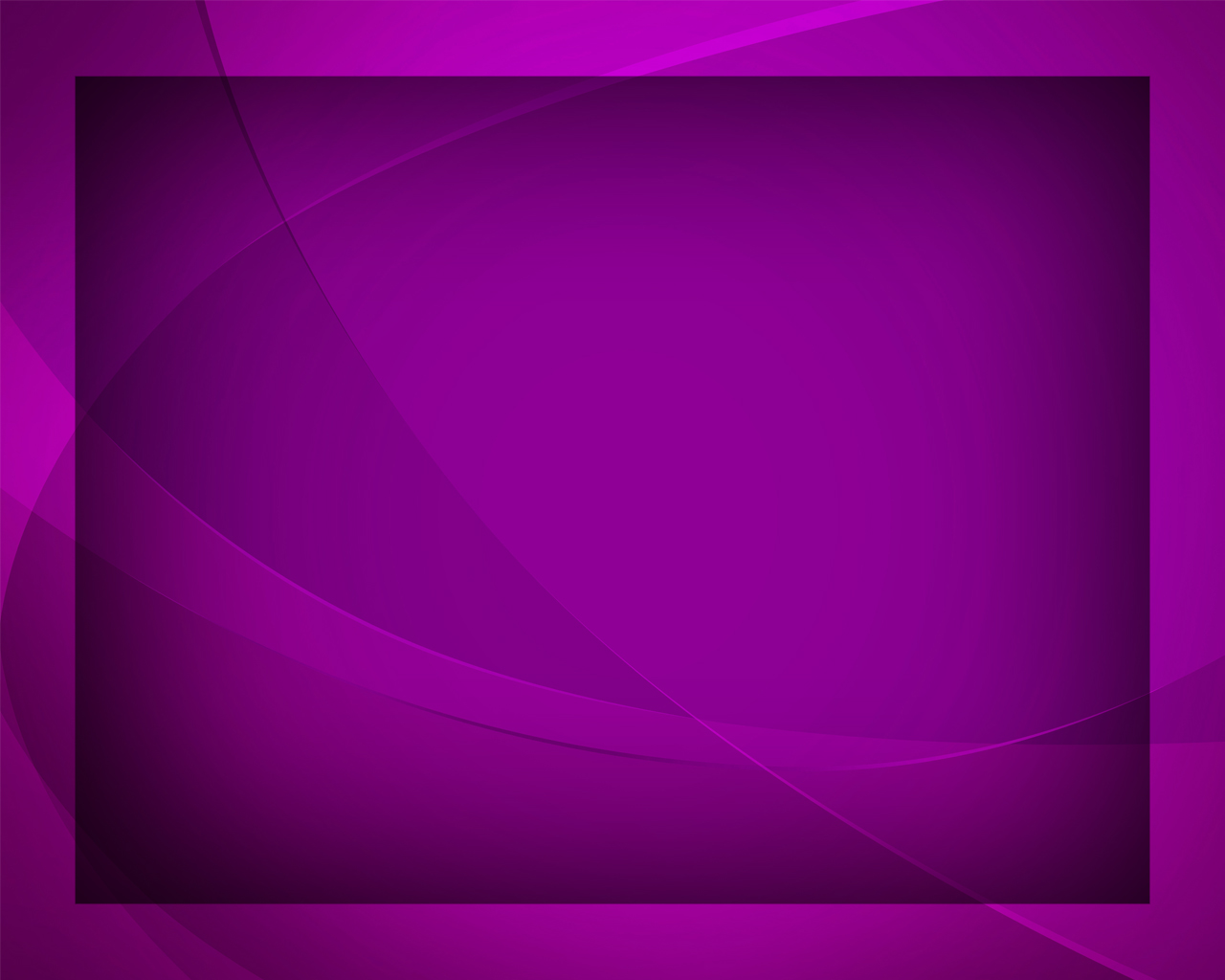 И узрим мы 
лице Его, 
И ярче всех лучей
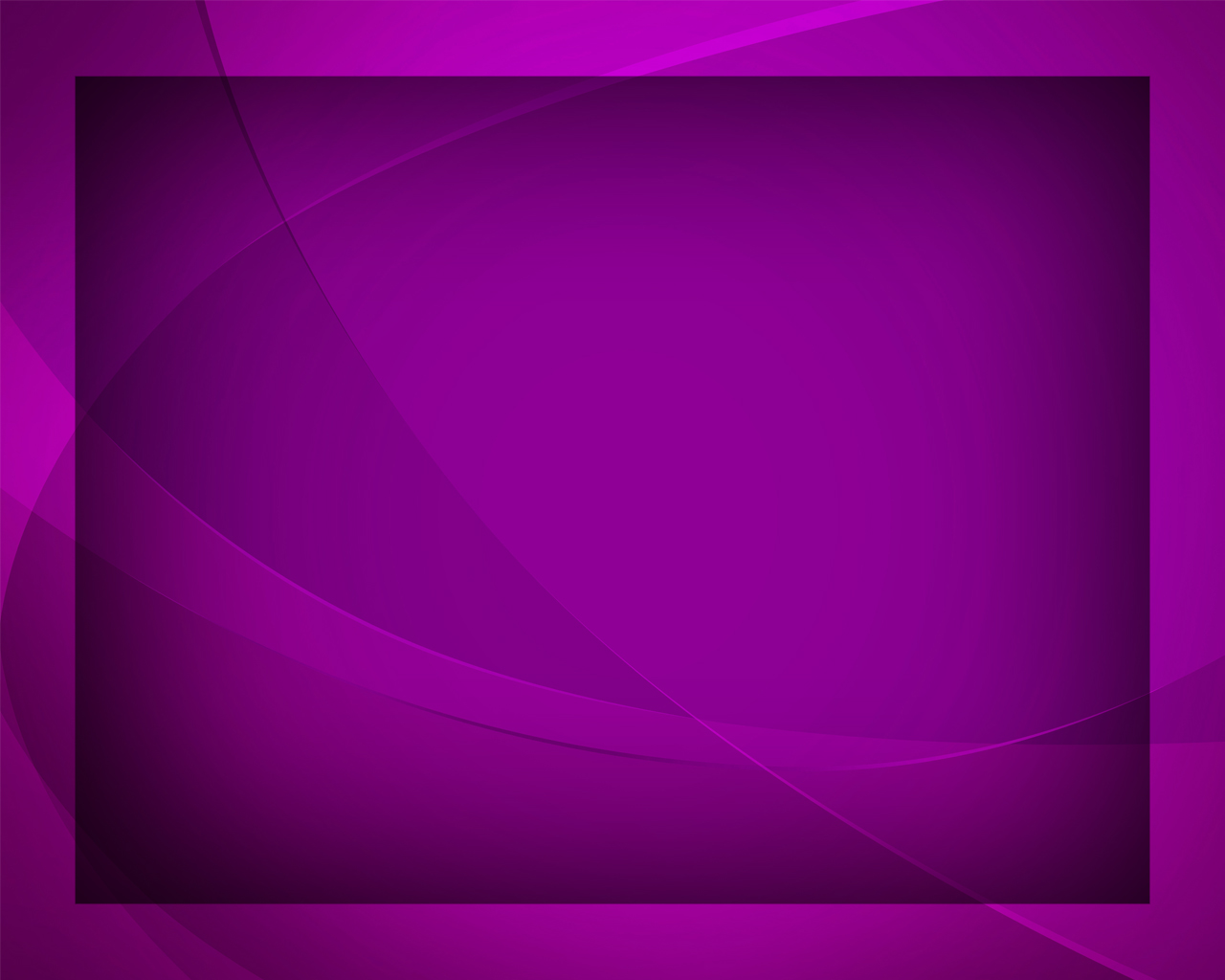 Быть нашей радости в тот день 
Гряди, Господь, скорей!
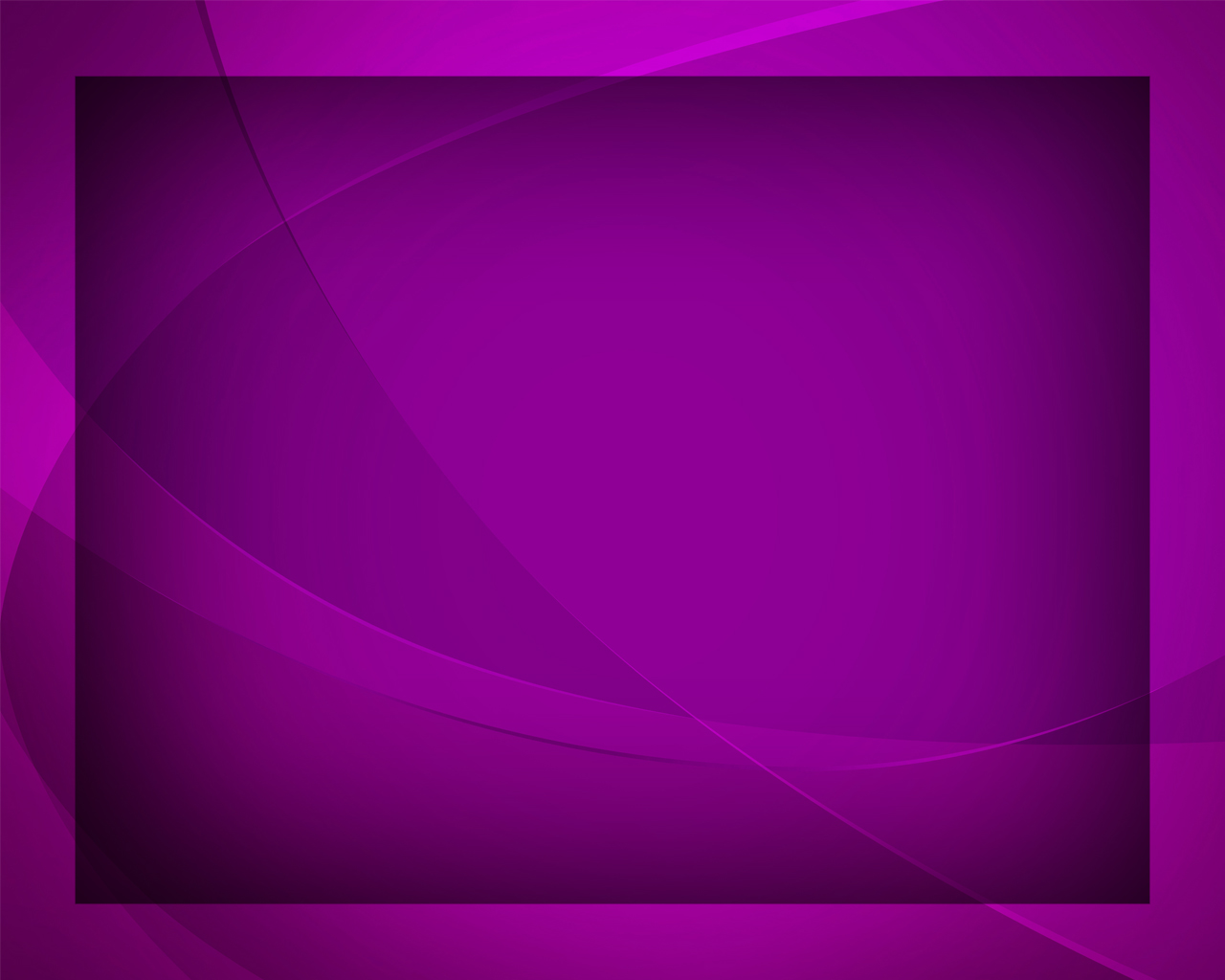